Building a Deeper Understanding of the ELA Shifts and Standards in PLCs
Core Advocates Monthly Webinar
October 5, 2016
The webinar will begin shortly.  You may wish to download the handouts (check the tab on your webinar control panel) while you wait.
Introductions
Your hosts from the Field Impact Team
Sandra Alberti, Director
Janelle Fann, Project Manager
Jennie Beltramini, Teacher Engagement Manager
Joanie Funderburk, Manager of Professional Learning
Lynda Nguyen, Coordinator


This Month’s Guests
Cathy Schmidt, SAP ELA team
Kate Crist, NV Core Advocate
Aaron Grossman, NV Core Advocate
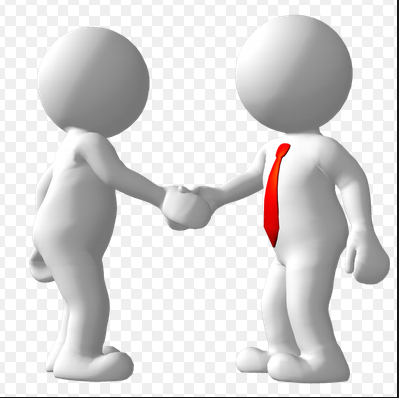 Who are Core Advocates?
Core Advocates are educators who:
Believe in the potential of the CCSS to prepare all students for college and careers;
Are eager to support their colleagues and communities in understanding and advocating for the CCSS and CCSS-aligned instruction;
Understand and embrace the shifts in instruction and assessment required by the CCSS
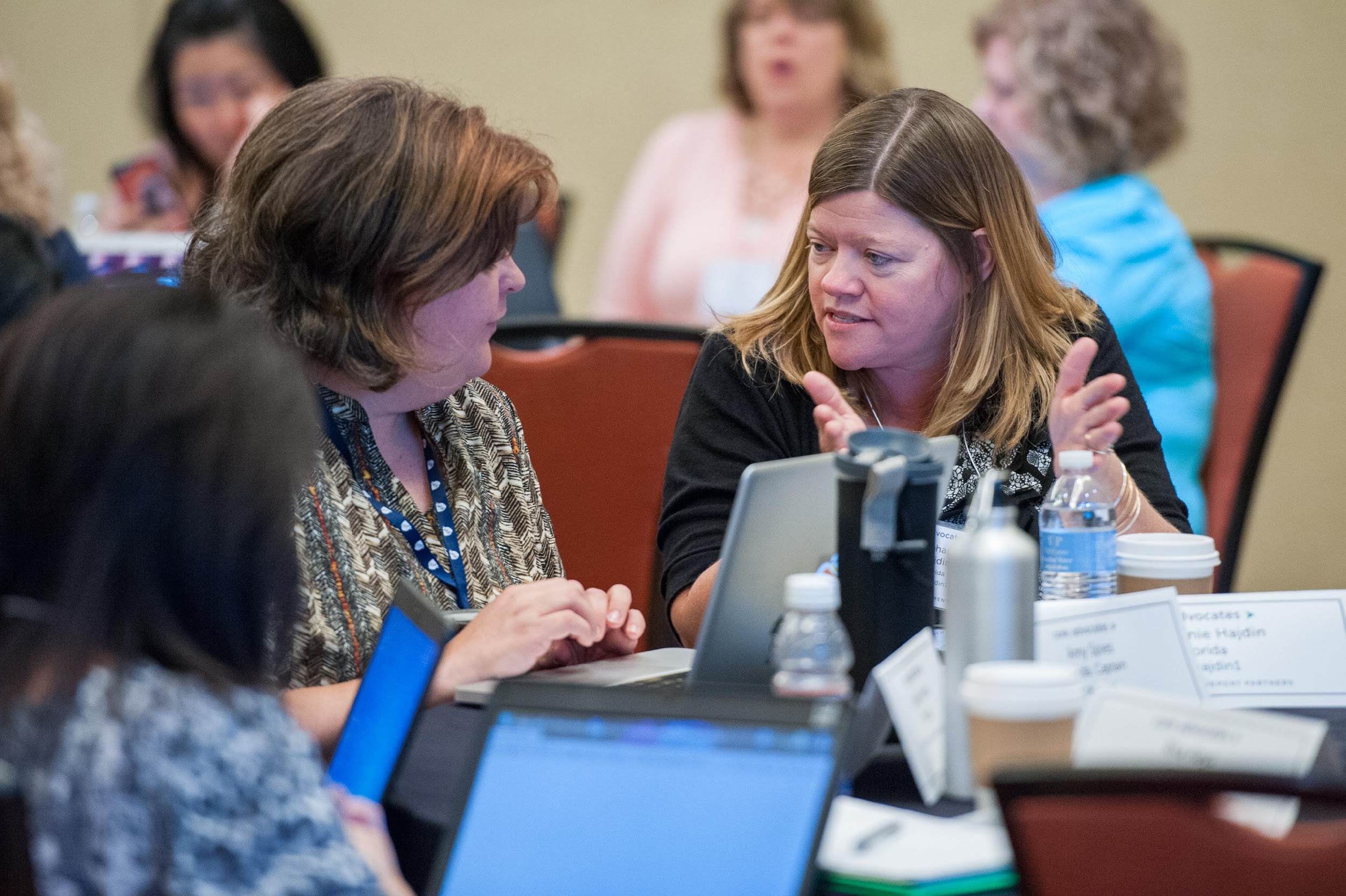 To learn more about Core Advocates…
Contact Jennie Beltramini (jbeltramini@studentsachieve.net ) or Joanie Funderburk (jfunderburk@studentsachieve.net)
Complete this survey to join our database (and mailing lists): http://bitly.com/joincoreadvocates 
Visit our website: www.achievethecore.org
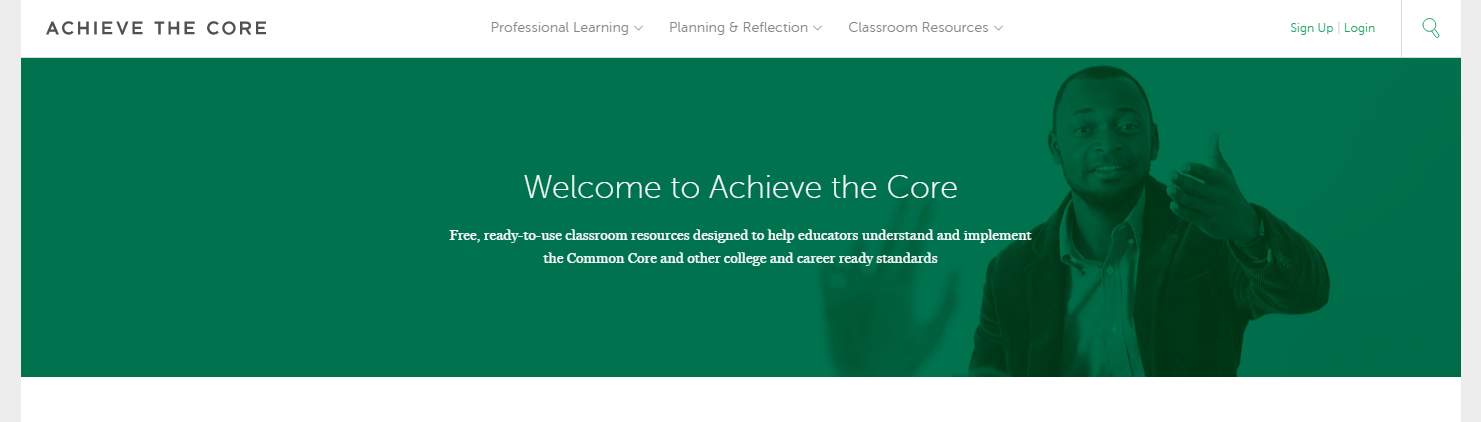 For Tweeters…
Please feel free to tweet during and after the webinar using #coreadvocates


@achievethecore
@JoanieFun, @salberti, @JennieBeltro
@cathsch256, @coretaskproject,
    @sfkato
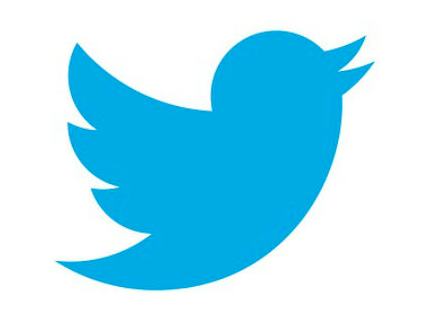 Webinar protocols
During the webinar
– Accessing Documents
– Questions option
– Polling
After the webinar
– Survey
– Access to recorded webinar
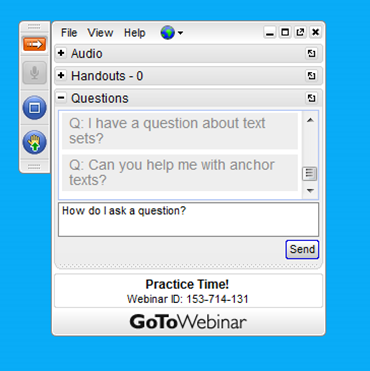 Instructional Advocacy – A Definition
Grounded in a firm understanding of the Shifts, educators owning, supporting, and promoting the resources, tools, and practices that create learning environments in which students develop college- and career- readiness.
Tell us about your successes
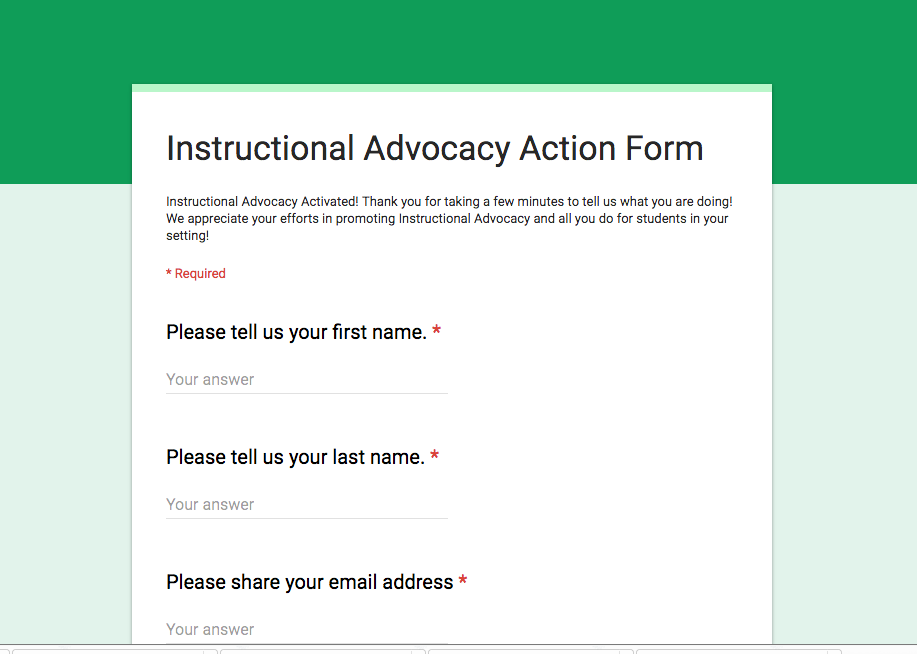 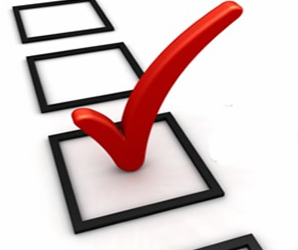 Goals of the webinar
Goal 1 Engage with a dynamic PLC structure that supports teachers in improving student learning 

Goal 2 Explore tools & resources grounded in the Standards and ELA Shifts that support PLCs

Goal 3 Learn about guidelines to follow when analyzing and reflecting on student learning
Question: 
What do PLCs look like in your setting?
What structures exist for teachers to work together on building their knowledge of the Standards and the Shifts?Please use the Questions tab on your control panel to respond.
A dynamic structure for PLCs: The Plan - Do - Study - Act Cycle
Cycle of continuous improvement
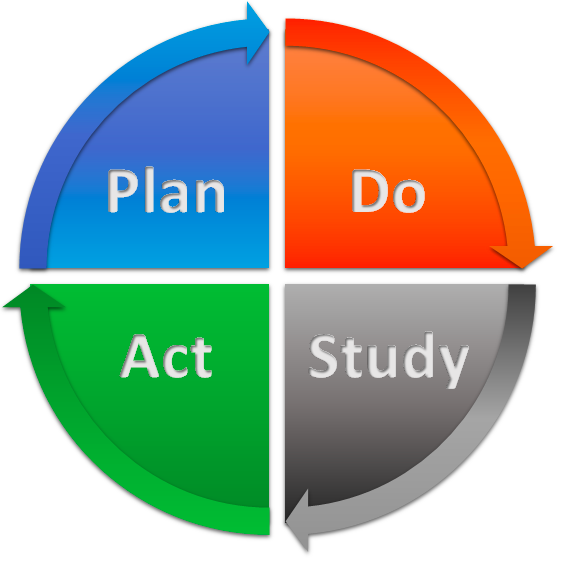 Three Shifts Demanded by the CCSS for ELA
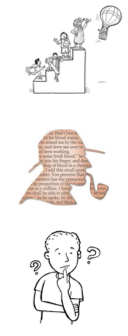 Complexity: Regular practice with complex text and its academic language

Evidence: Reading, writing, and speaking grounded in evidence from text, both literary and informational

Knowledge: Building knowledge through content-rich nonfiction
PLC planning with the Shifts in mind
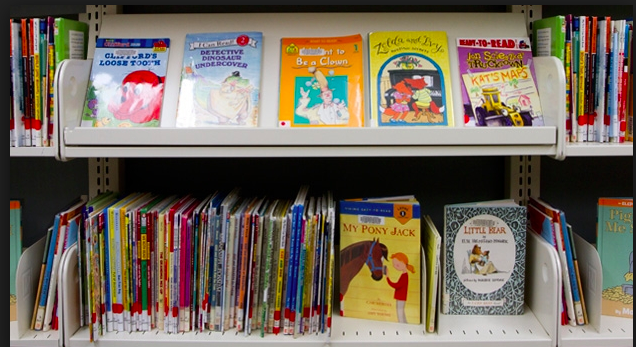 Lessons are focused on a high-quality text(s)

What high-quality text is at the center of the lesson?
Is the text at or above the complexity level expected for the grade and time in the school year? 
Does the text exhibit exceptional craft and thought and/or provide useful information? 


Standard 10: Read and comprehend complex literary and informational texts independently and proficiently.
PLC Planning with the Shifts in mind
Questions and tasks are text-specific and reflect the standards

Do the questions and tasks address the text by attending to its structure, concepts, ideas and details?
What questions require students to use evidence both written and oral as they  are led to understanding the central ideas of the text? 
How do questions and tasks attend to the academic language within the text?  

Standard 1: Read closely to determine what the text says explicitly and to make logical inferences from it; cite specific evidence when writing or speaking to support conclusions drawn from the text.
PLC planning with the Shifts in mind
How will all students be provided opportunities to engage in the work of the lesson?
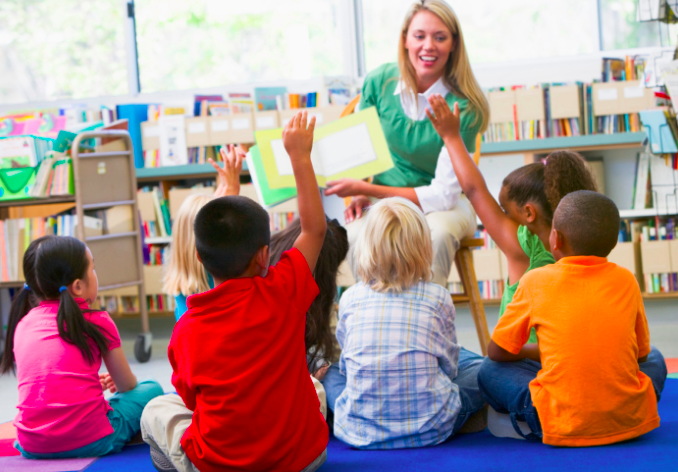 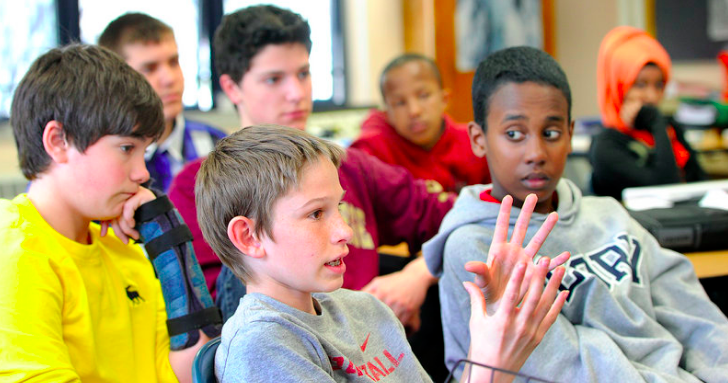 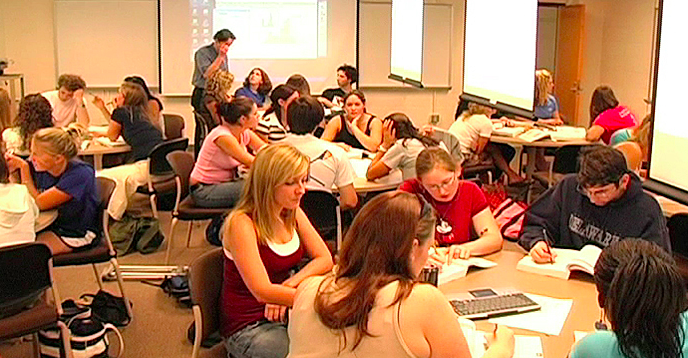 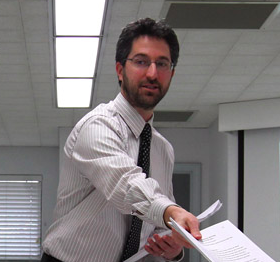 Guest Core Advocate 
Aaron Grossman

5th Grade Teacher
Roy Gomm Elementary
Classroom page www.Room360.org   Twitter: @classroomd4
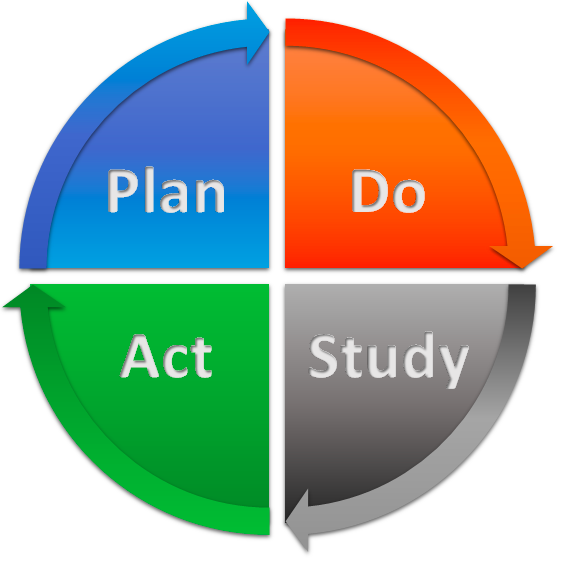 Plan
Questions we ask:
How will our instruction reflect the Shifts?
Based on assessment data, what standards will be emphasized?
What vetted resources will we use?
Achieve the Core
EngageNY
www.63000resources
www.projecttahoe.org 
What formative data will we collect?
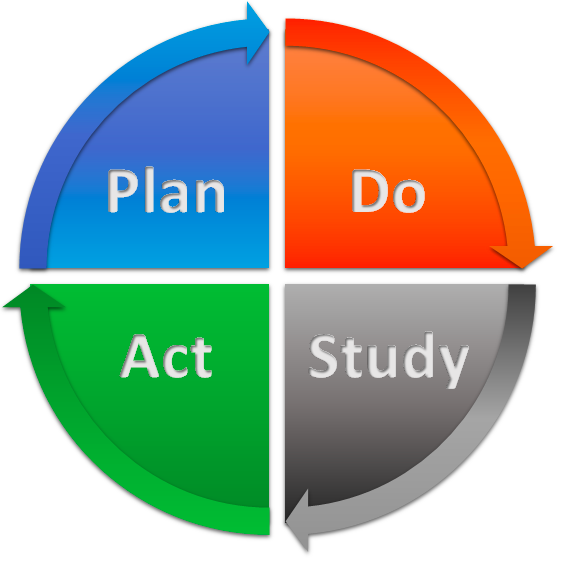 Do
This lesson addresses the Core Actions by
Utilizing a series of text-dependent questions.
All students participate in a Structured Academic Controversy.
The culminating activity requires students to use key academic vocabulary and support a claim with evidence and reasoning.
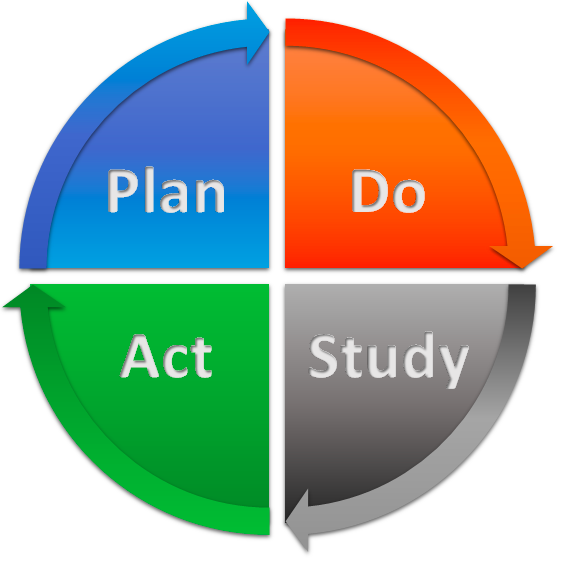 Study
Analysis of culminating writing with questions from Student Work Analysis
Written reflections
Formative data
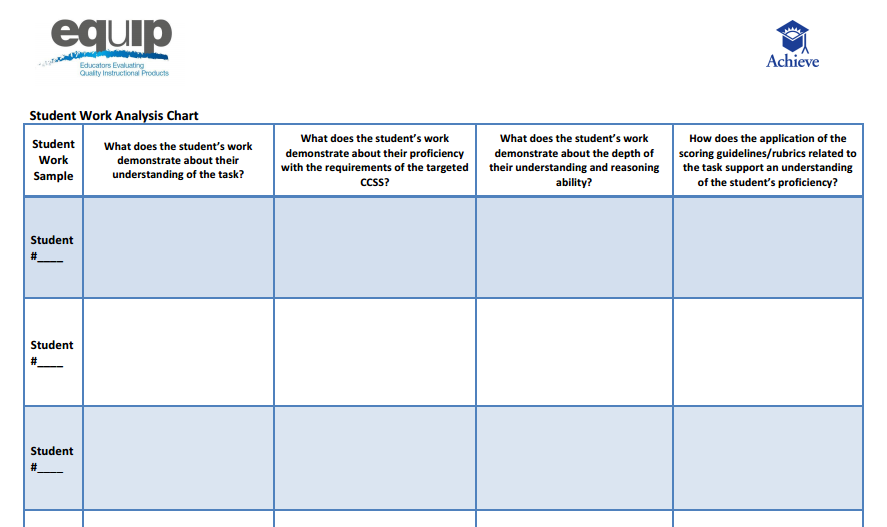 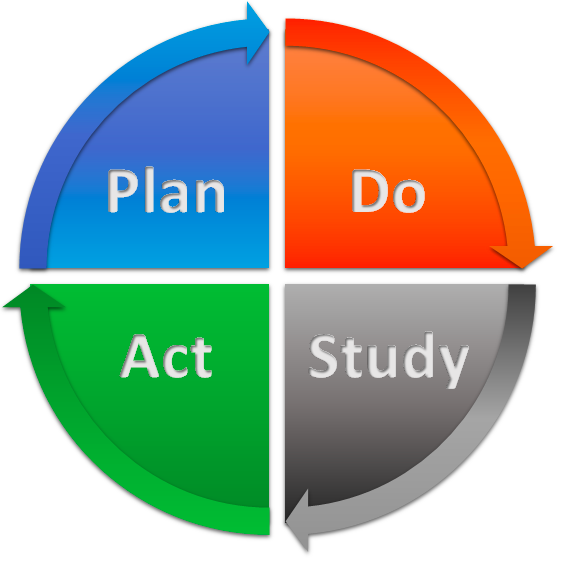 Act
What learning did students secure?
What needs to revisited?
What needs to be practiced?
Question: Why is it important to anchor PLC planning conversations in the ELA shifts?Please use the Questions tab on your control panel to respond.
What resources are available to support PLCs in the Plan-Do-Study-Act cycle?
Lesson Planning Tool achievethecore.org
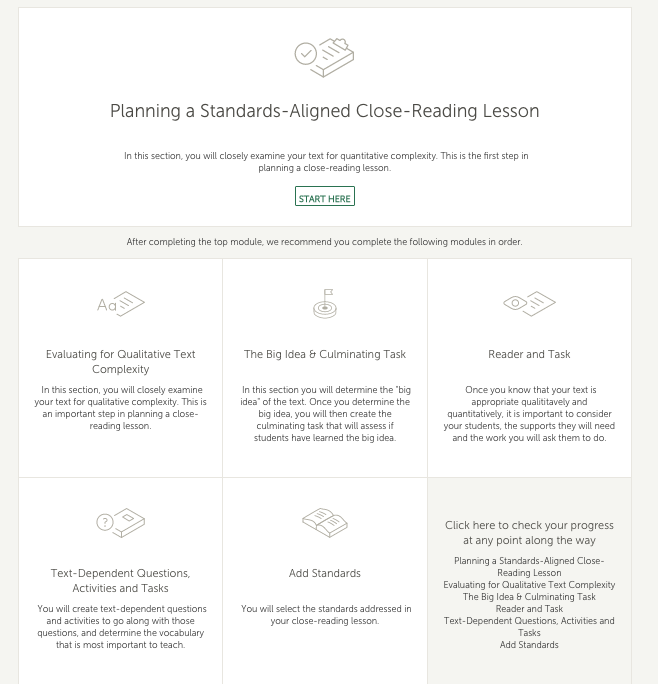 Aligned Lesson Resources
Close reading exemplars

Basal Alignment Project lessons

K-2: Read Aloud Project Lessons

Materials Adaptation Project: Journeys 2014
CCSS Instructional Practice Coaching Tool
Instructional Practice Guides
Daily Lessons for 
Grades K – 2 and 3 – 12

Core Actions
Key Practices 
(numbered sections)

Indicators
Observable 
(lettered details under each Core Action)
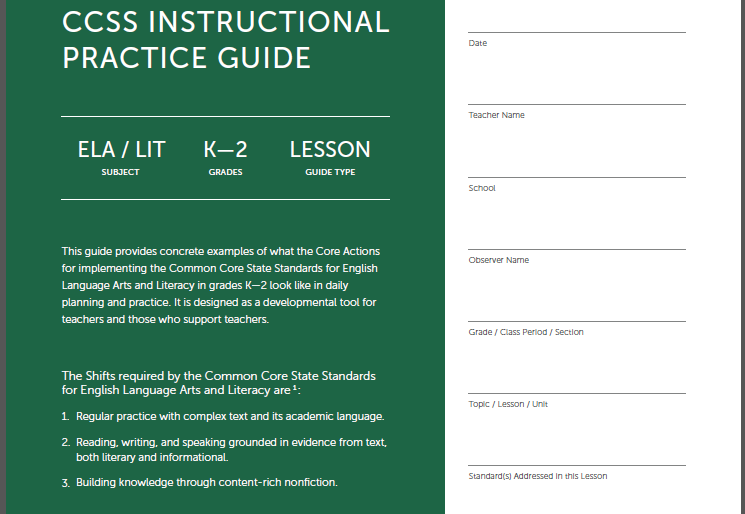 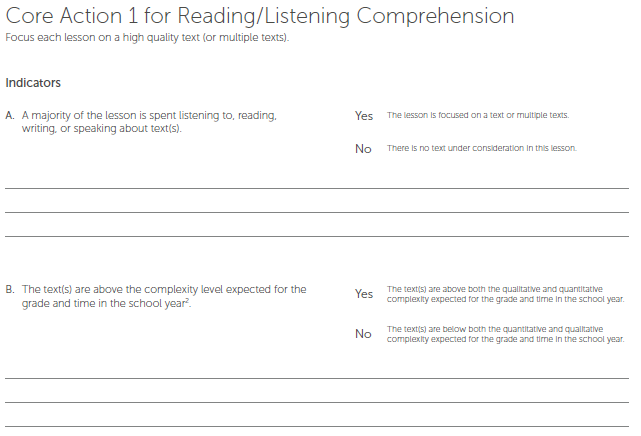 Support ideas with evidence
Core Action 3: Productive Engagement
Peer observations
Coaching
Common language around practice based on finding evidence of what the teacher and students are doing
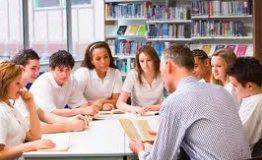 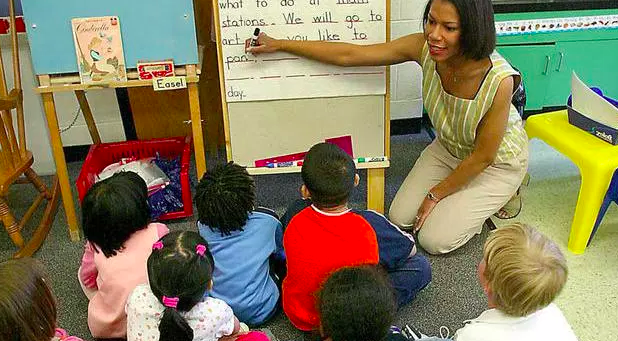 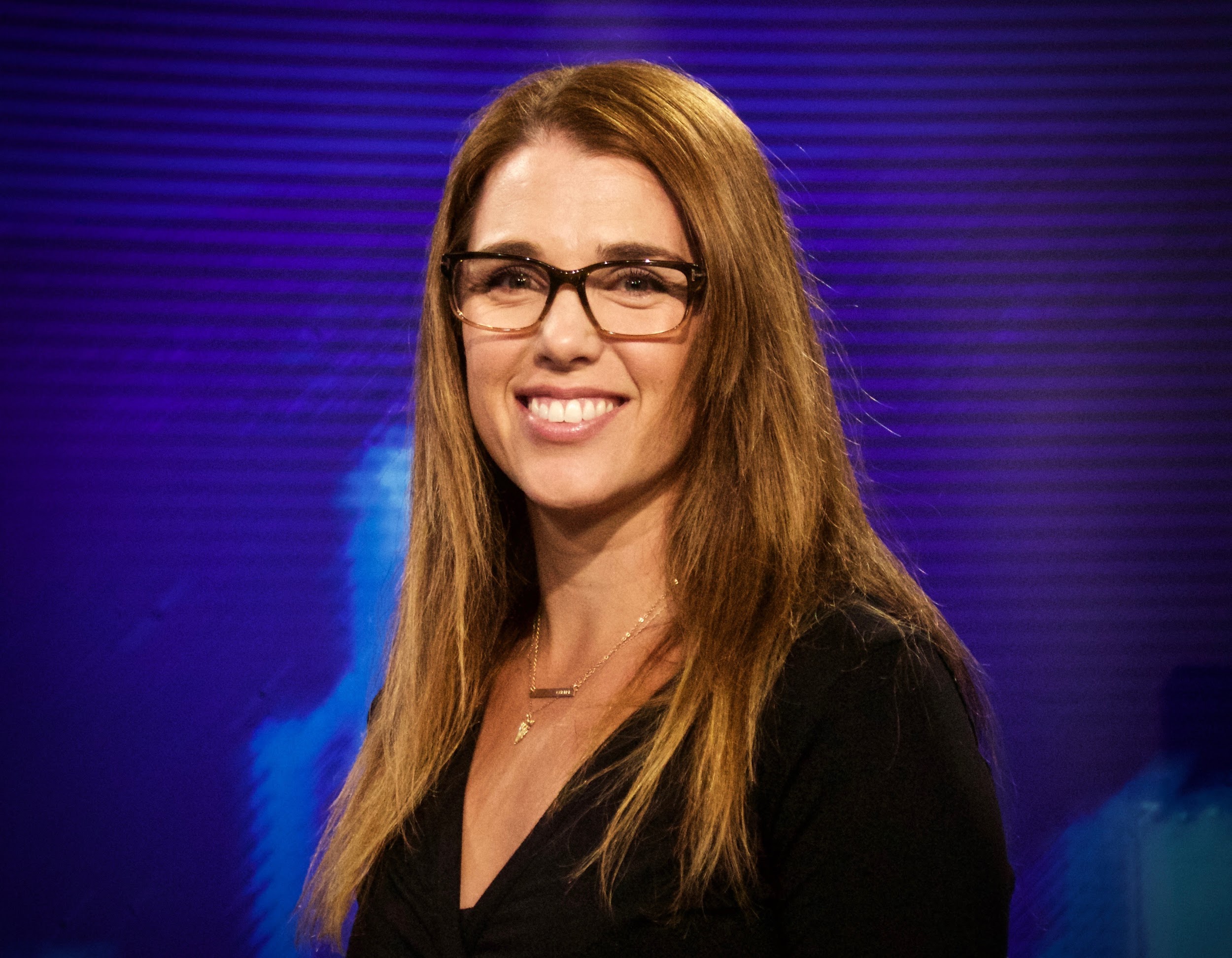 Guest Core Advocates  
Kate Crist
Implementation Specialist
education4500.com    Twitter @sfkato
Instructional Practice Guides to Support PLCs
Plan & Do
Professional Learning focused on Core Actions 1, 2, and 3
Peer Observations using IPGs

Study
Gather observation evidence
Empty areas on the IPGs becomes an area of focus for professional learning

Act
Intentional use of resources and instructional moves to support what is missing 
Continued peer observations using IPGs
Instructional Shifts to Support PLCs
Plan & Do
Professional Development focused on Complexity, Evidence, Knowledge 
Curriculum Maps aligned to Shifts and Standards - Texts Worth Reading!

Study 
Using student work to determine next steps
Coaching and Professional Learning on complexity and evidence
 
Act
Based on evidence from student work, teachers & instructional coaches act to focus instructional moves
Poll: Your PLC engages in which of the following regularly?
Study & Act: Reflecting on the lesson
Analyzing Student Work
How does the task attend to the structure, concepts, ideas, events, and details of the text? Does the task attend to the words, phrases, and sentences within the text or understanding the central ideas or development of the text?
How does the task require students to use evidence from text(s) to demonstrate understanding and to support ideas about the text?
Do the directions, prompts, and/or scoring guidelines for the task adequately provide or indicate opportunities for students to demonstrate the requirements of the targeted standard(s) for the task?
Student Work Analysis Chart
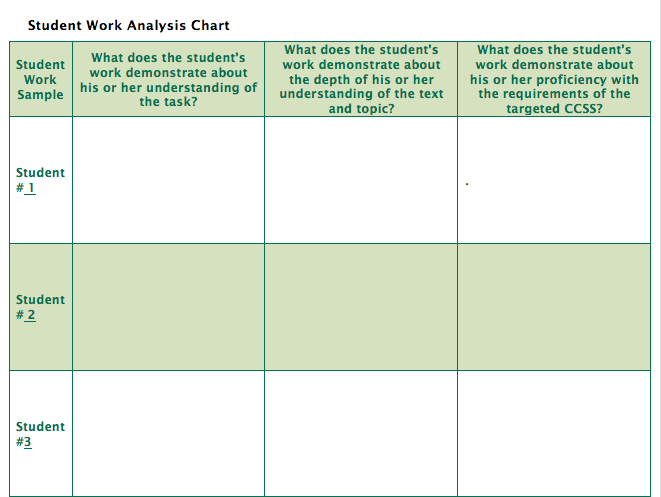 PLC Discussion: What action is necessary?
On what aspects of the task did students generally perform well?
What are the most frequent and fundamental problems students appear to be having? Are there common errors made across the collection of student work samples?
What are the planned next steps to provide students with feedback or reinforce the learning?


Teachers: Is there something more we need to learn?
Try it in your setting!
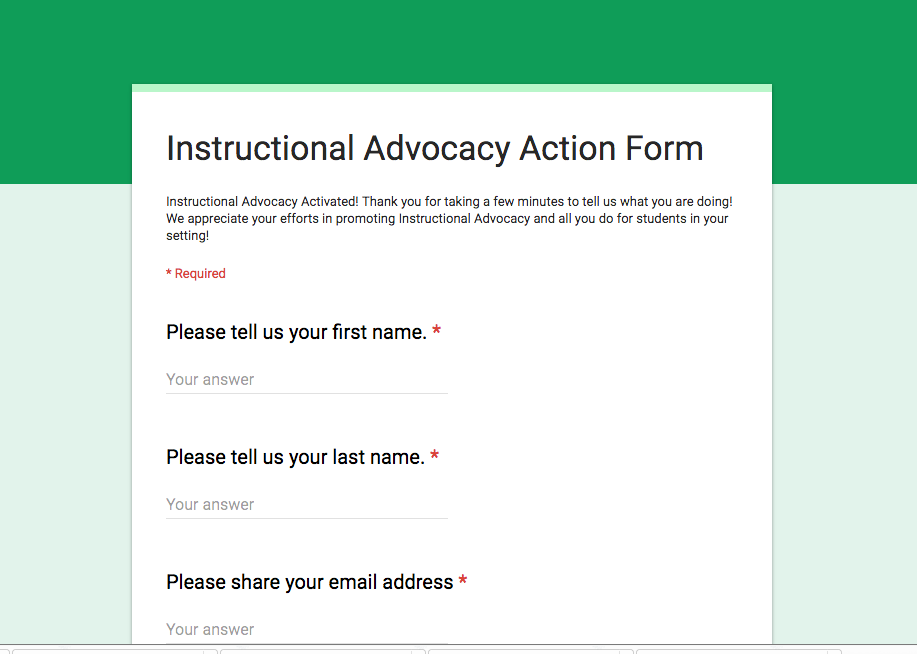 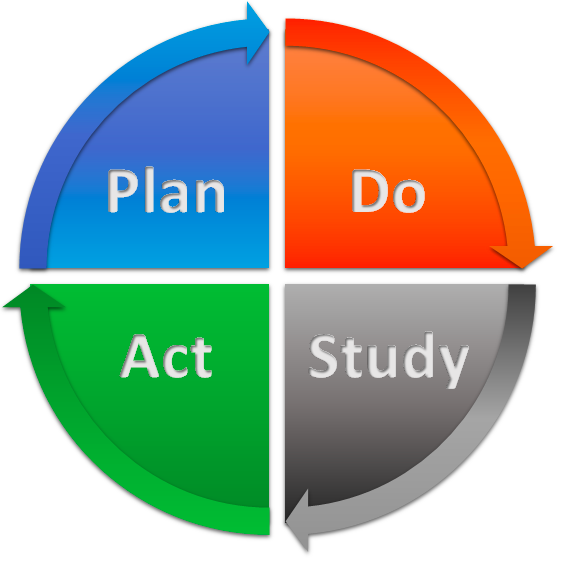 A few other resources to consider
Beyond the Lesson Discussion Guide - questions put the lesson in the broader instructional plan for the year

Mini-assessments - formative grade-level assessments including text passages, text-dependent questions and writing prompts, and rubrics
Question: Which tool, resource, or practice can you take back to improve your PLC’s effectiveness right away?Please use the Questions tab on your control panel to respond.
Your Questions
Instructional Advocacy – A Definition
Grounded in a firm understanding of the Shifts, educators owning, supporting, and promoting the resources, tools, and practices that create learning environments in which students develop college- and career- readiness.
Tell us about your successes
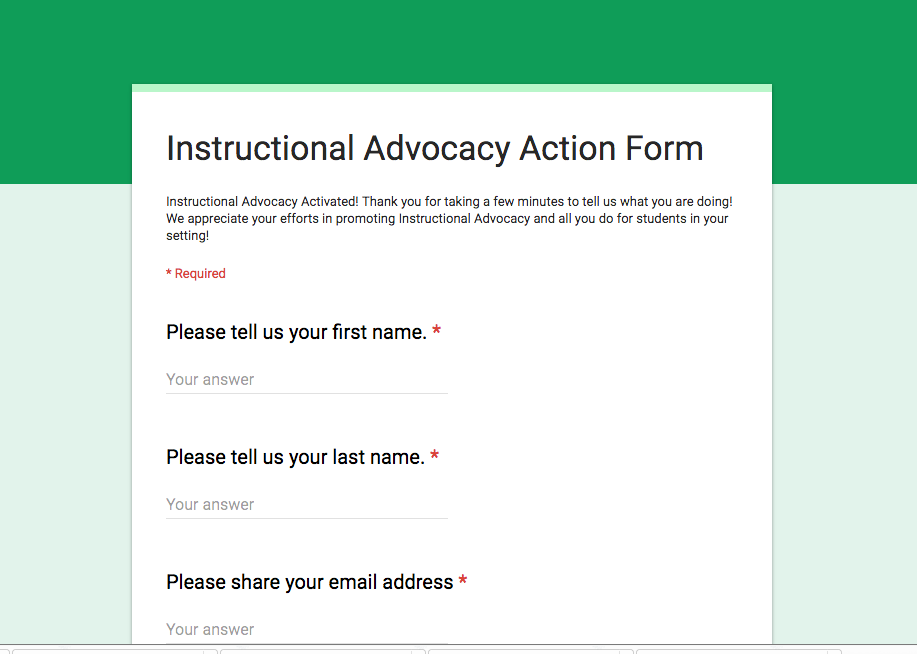 Please join us again next month!
Next month’s webinar: 

Connecting the Criteria for High-Quality Assessments to Standards- and Shifts- Aligned Instruction

Wednesday, November 2, 7:00 - 8:00 EDT

Register Here: http://bit.ly/29V1E2A
Thank You!